Построение и исследование математической модели веб-пространства
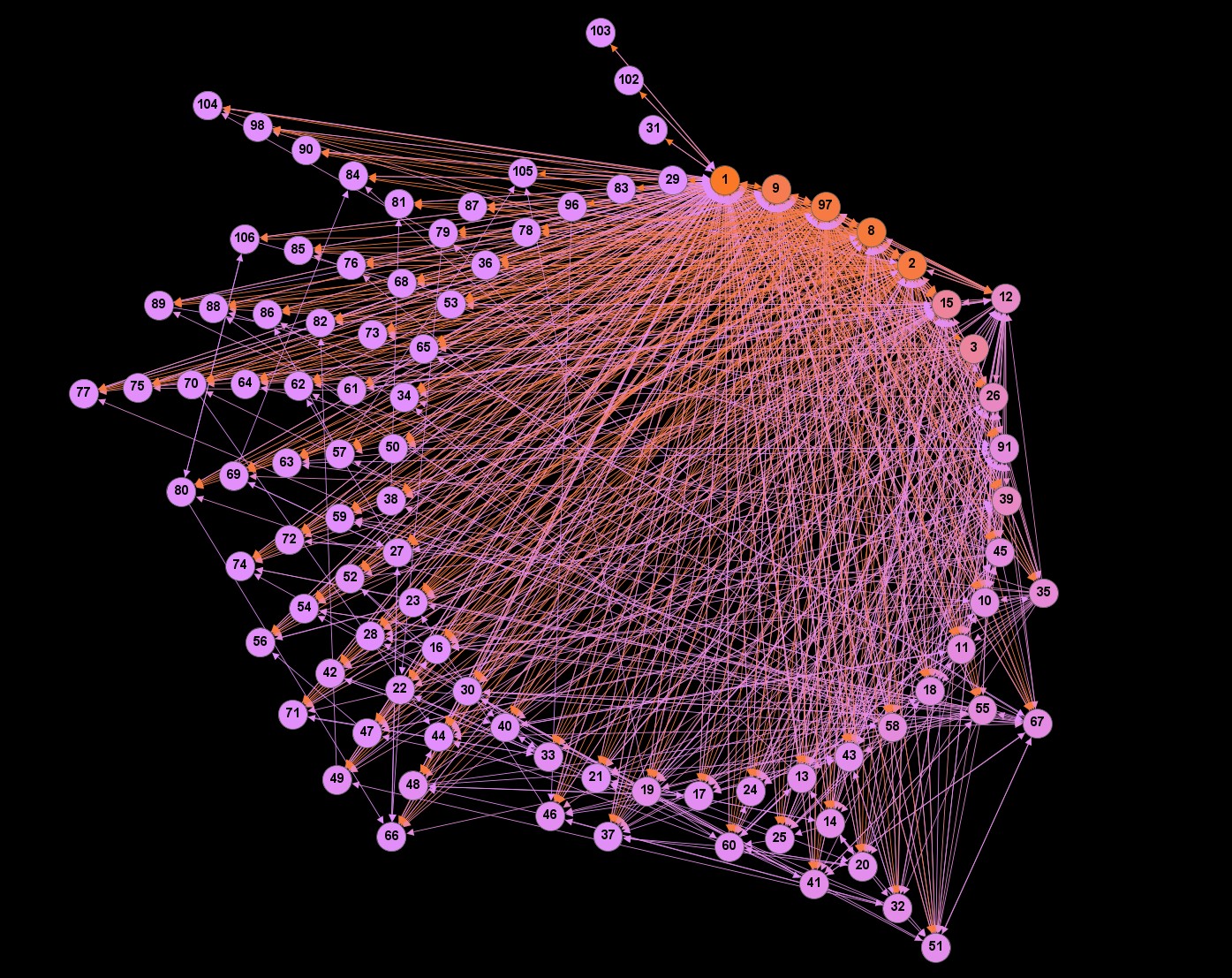 Шокин Ю.И.,  Веснин А.Ю.,  Добрынин А. А.,  Клименко О.А.,  Константинова Е.В.,  Медведев А.Н., Рычкова Е.В. , Филиппова М.Я.ИВТ СО РАН, ИМ СО РАН, ИСИ СО РАН, Central European University
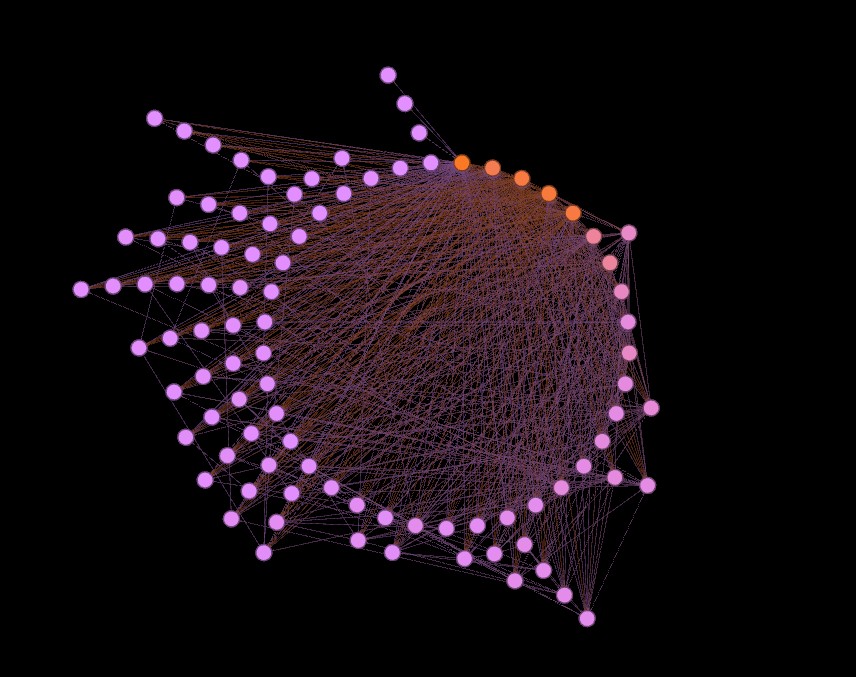 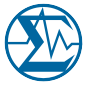 Постановка задачи
Объектом исследования являлось множество сайтов научных сообществ  в России, Германии и Сербии.  Решалась задача построения и исследования  модели веб-пространства.
Работы велись в рамках Интеграционного проекта СО РАН  № 21
 
«Исследование закономерностей и тенденций развития самоорганизующихся систем на примере веб-пространства и биологических сообществ»
Новосибирск, 2014
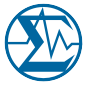 Представление веб-пространства в виде модели «галстук-бабочка»
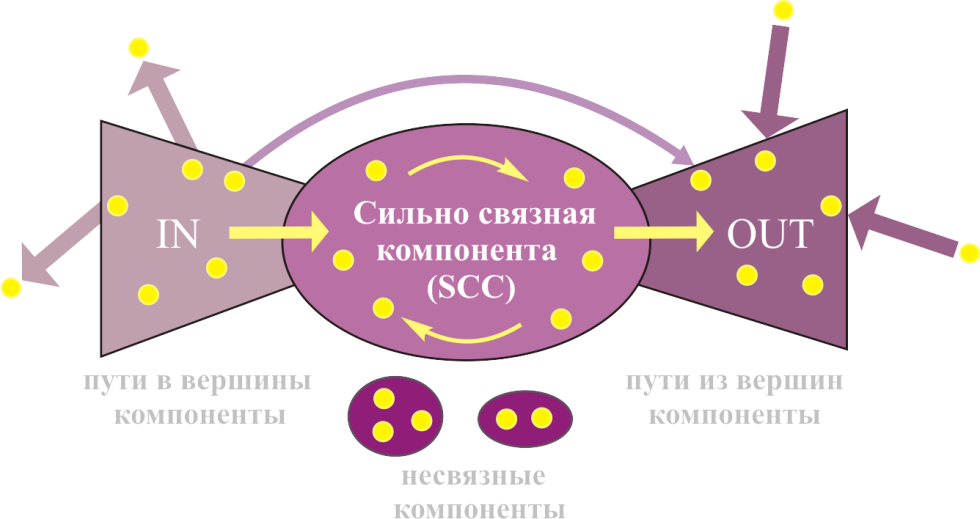 [Speaker Notes: Представление структуры больших сетей в агрегированном виде (основное ядро - сильно связная компонента)]
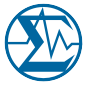 Структура веб-пространства  научных организаций в модели бабочка
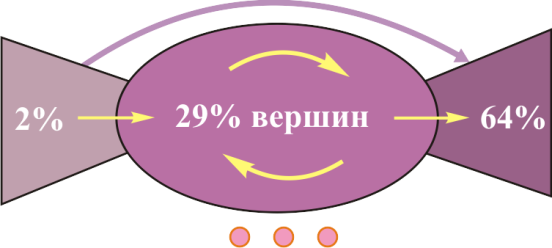 Республика Сербия
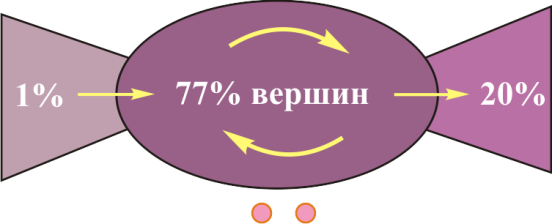 Сибирское отделение
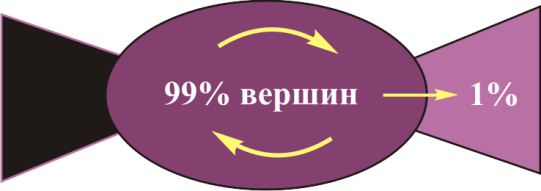 Общество Фраунгофера
[Speaker Notes: Рост взаимно достижимых вершин (размер сильно связной компоненты).]
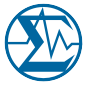 Сильно связная компонента в графе научных организаций Сербии
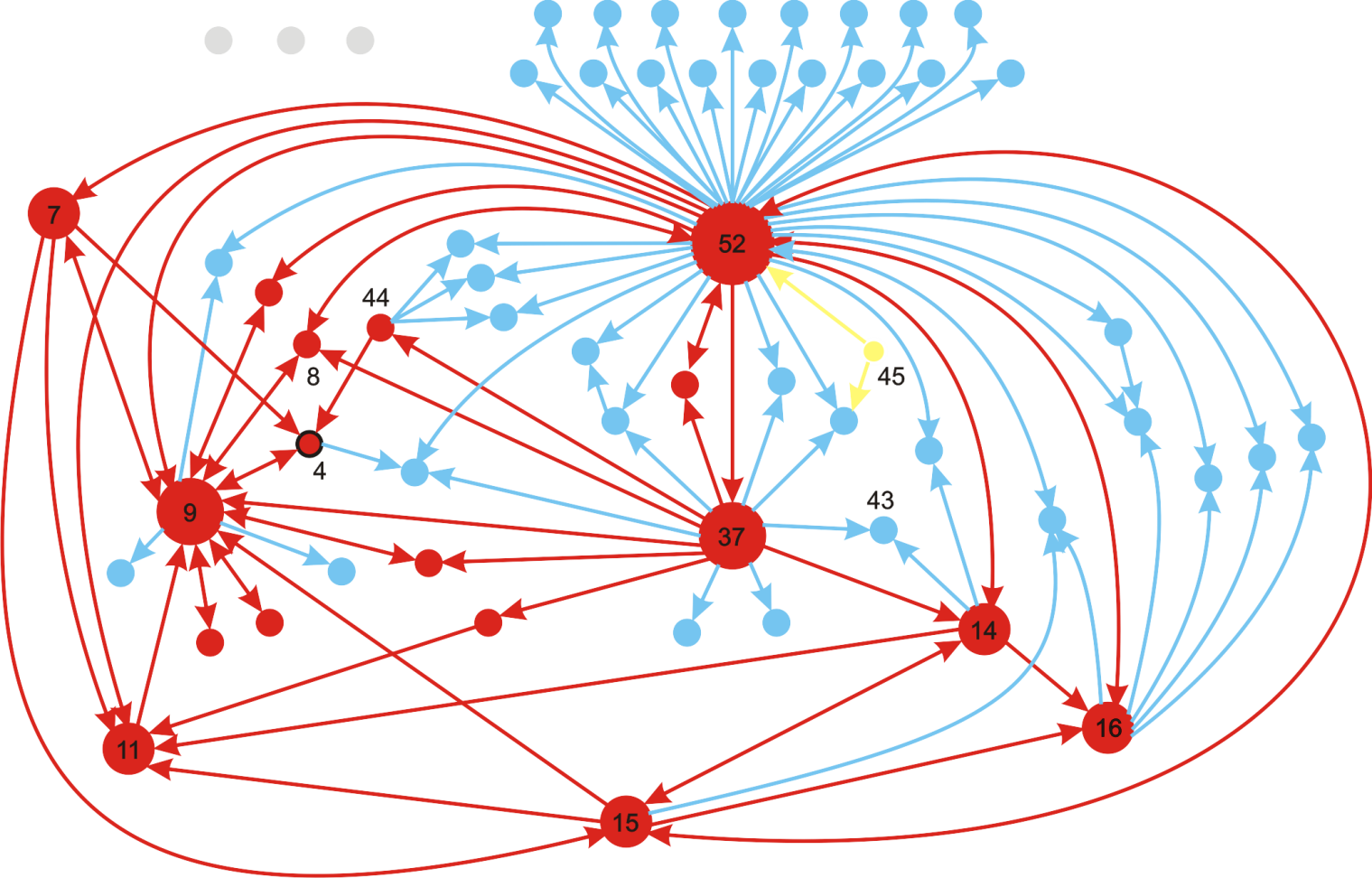 IN -> SCC -> OUT
[Speaker Notes: Пример расположения сильно связной компоненты в графе н.о. Сербии (красный цвет вершин и ребер).]
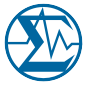 Академическое веб-пространство Сербии
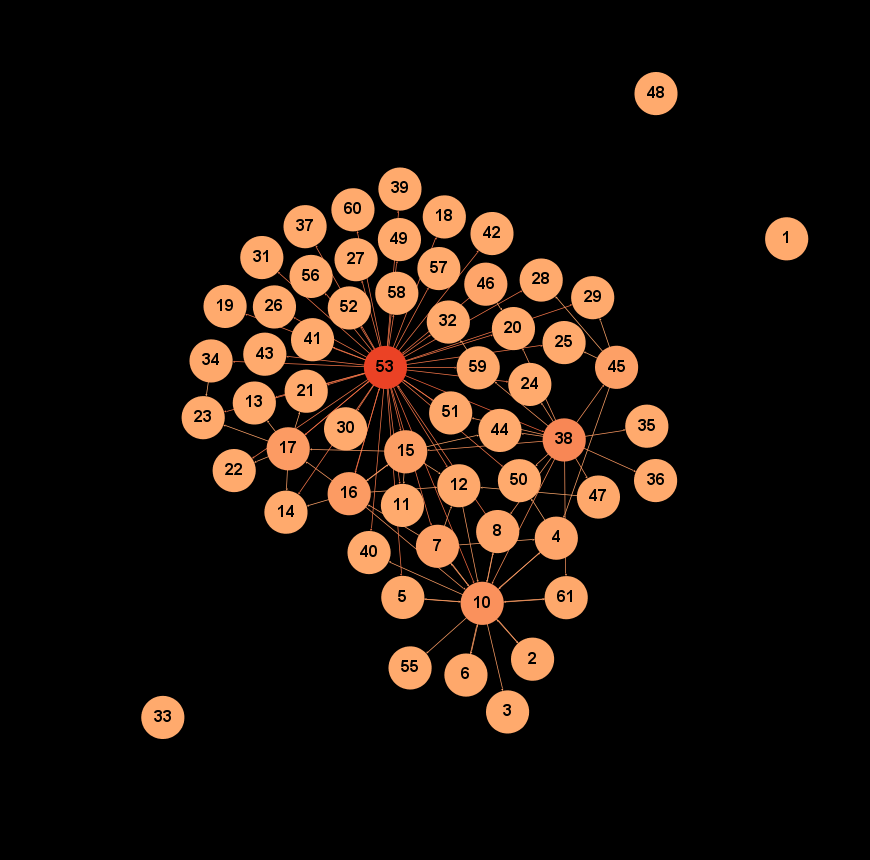 53- Zajednice instituta Srbije (Сообщество Институт Сербии) 
10- Serbian Academy of Sciences and Arts
38  Institute of Economic Sciences
Новосибирск, 2014
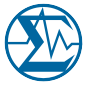 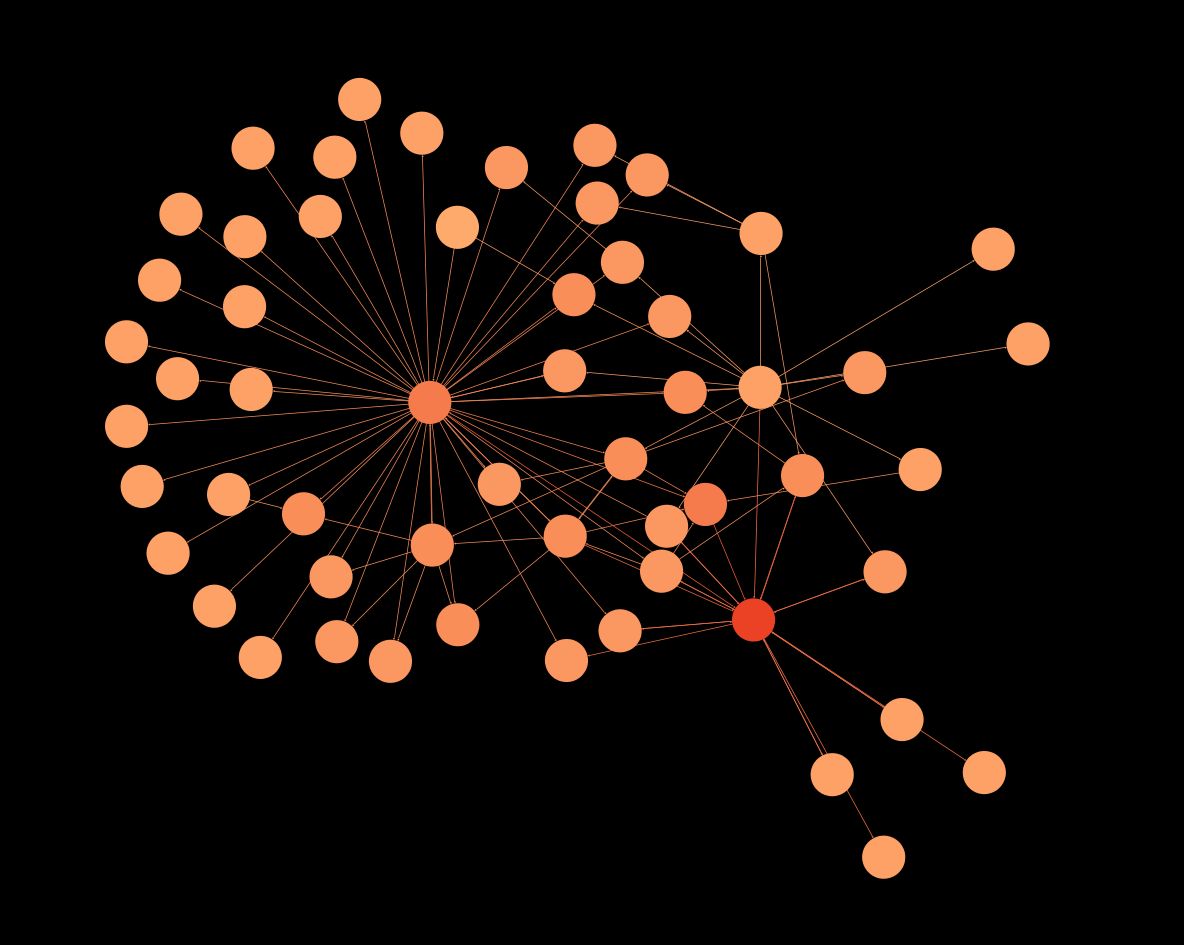 Научные организации Сербии
Новосибирск, 2014
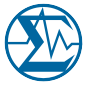 Академическое веб-пространство Сербии
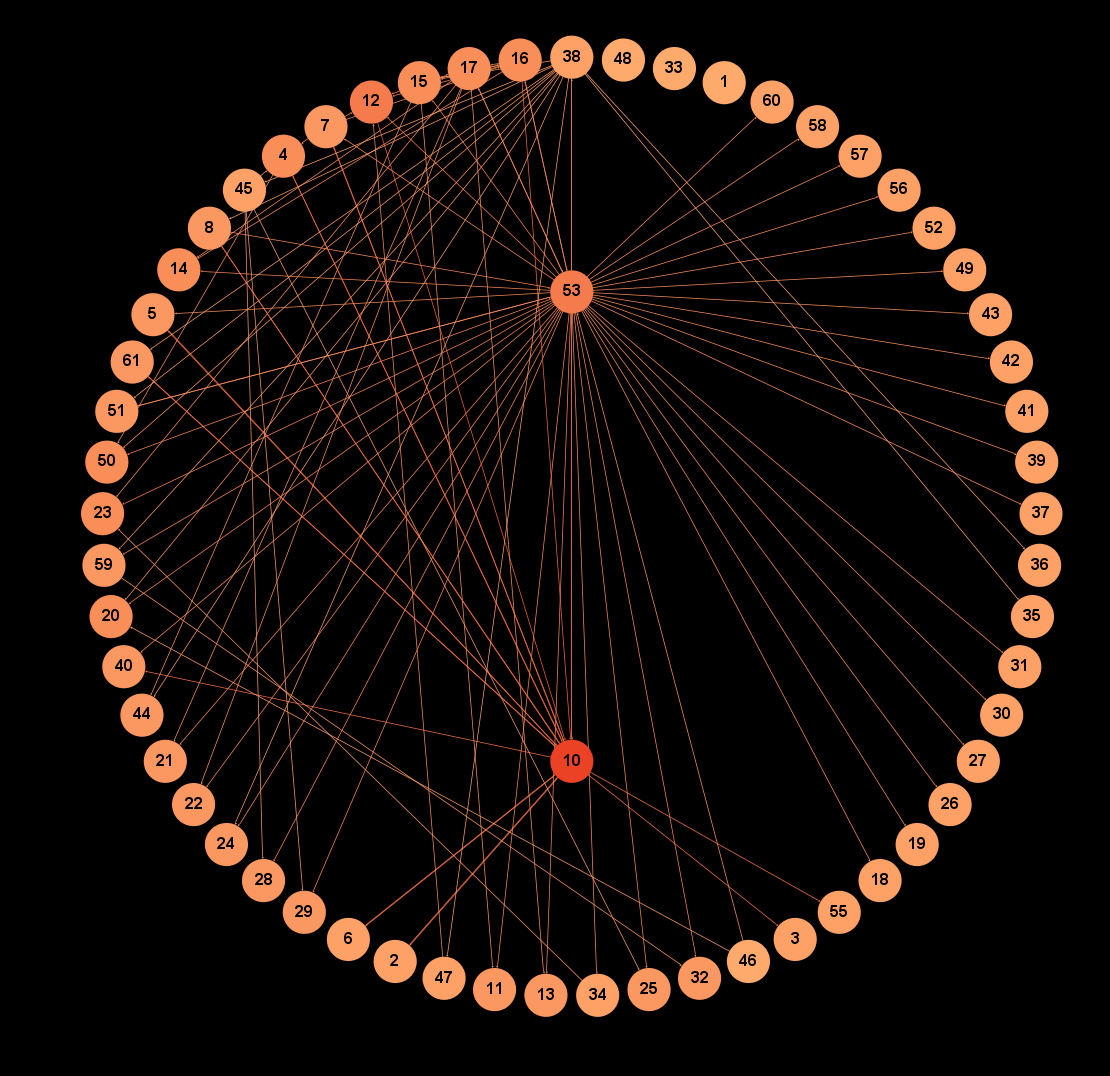 Научные организации Сербии
Новосибирск, 2014
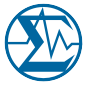 Академическое веб-пространство Сербии
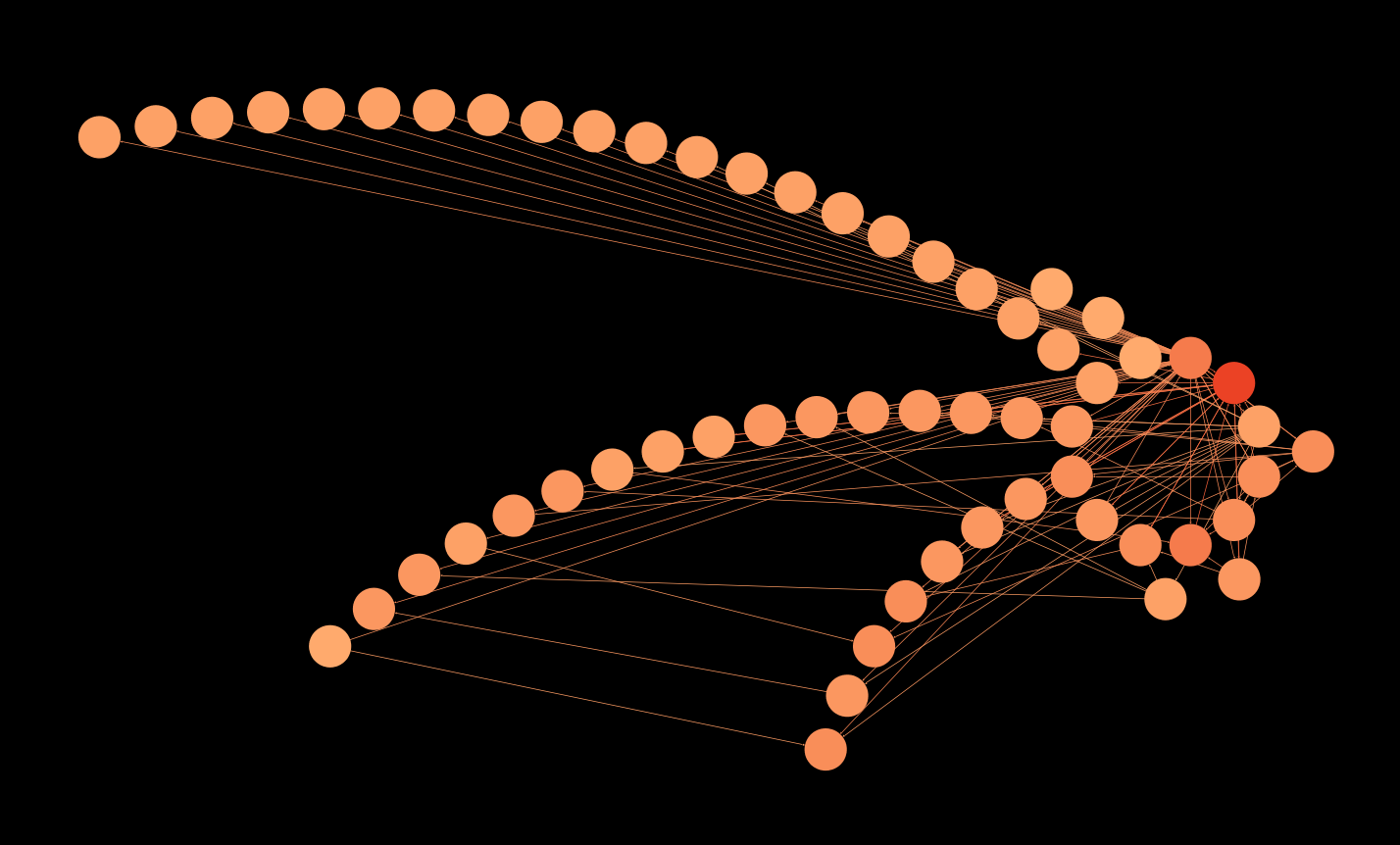 Научные организации Сербии
Новосибирск, 2014
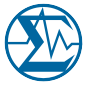 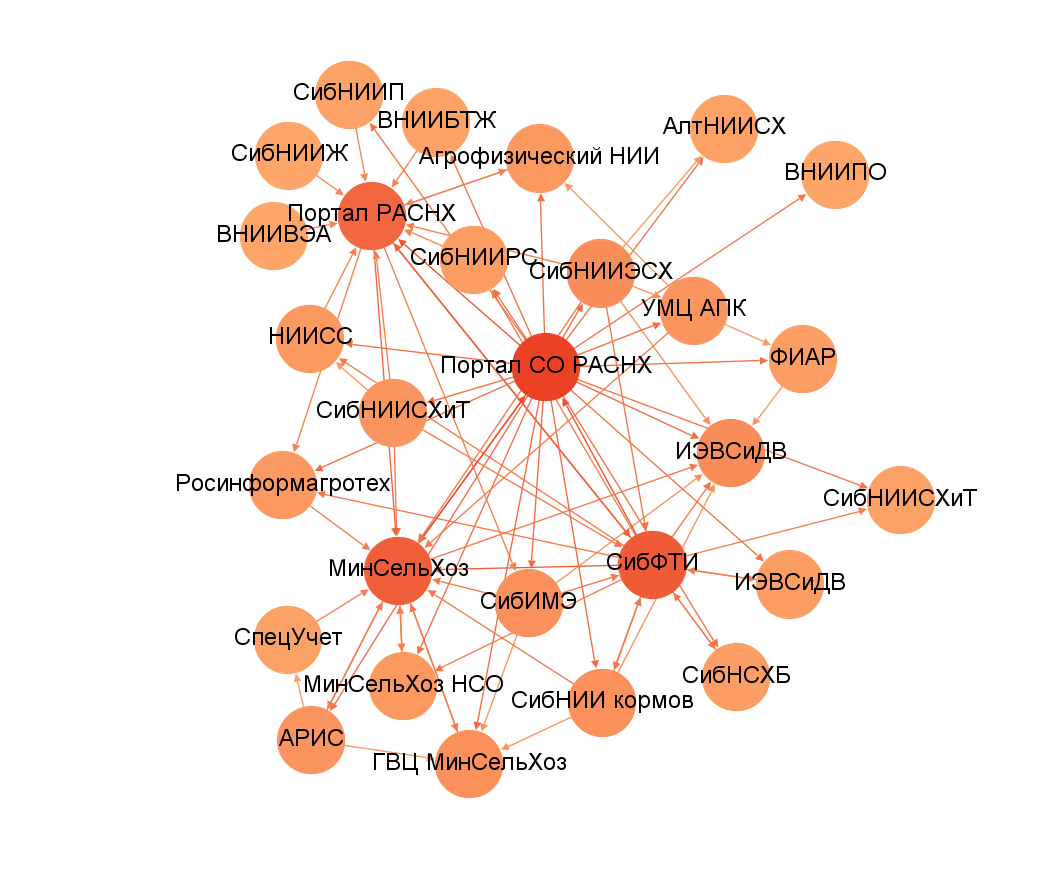 Агротехнический комплекс Сибири
Новосибирск, 2014
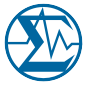 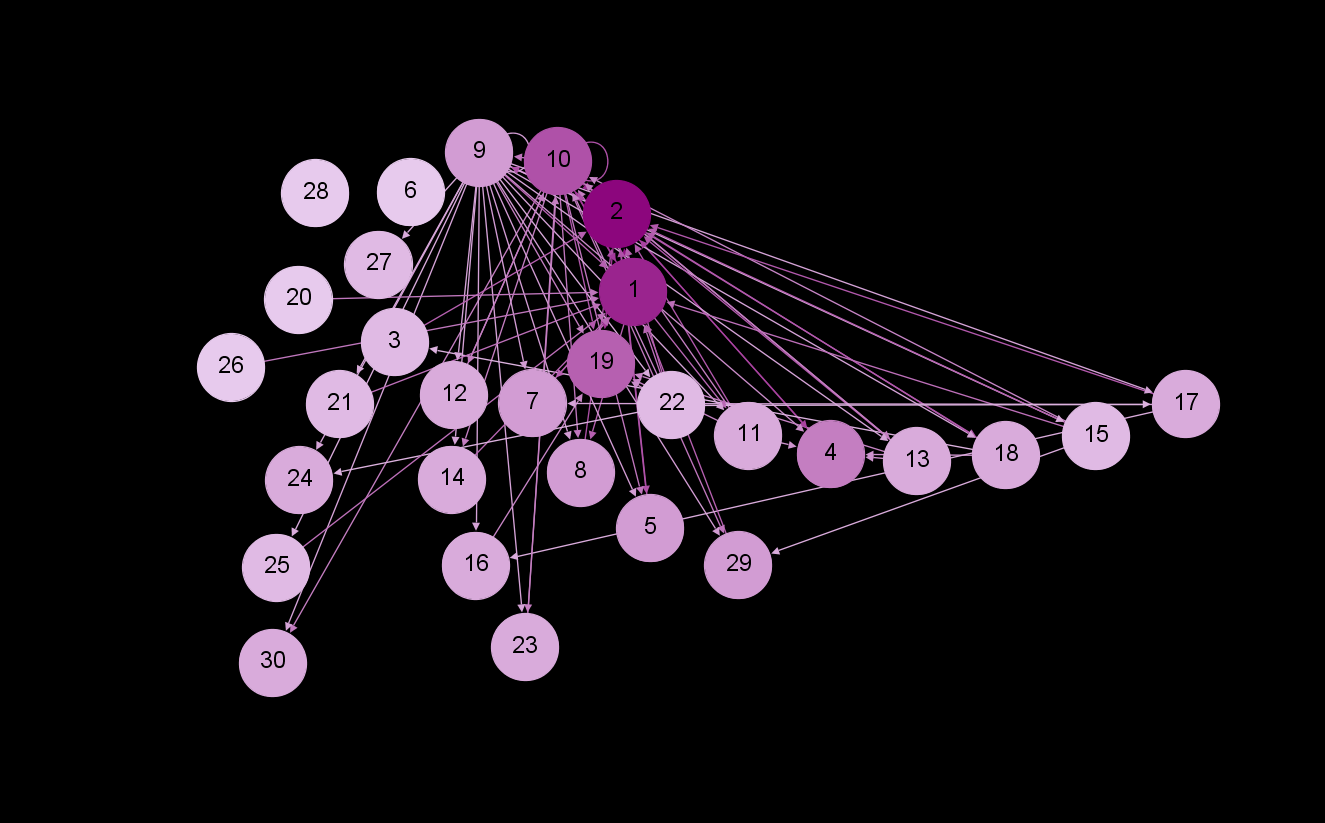 Агротехнический комплекс Сибири
Новосибирск, 2014
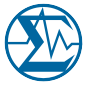 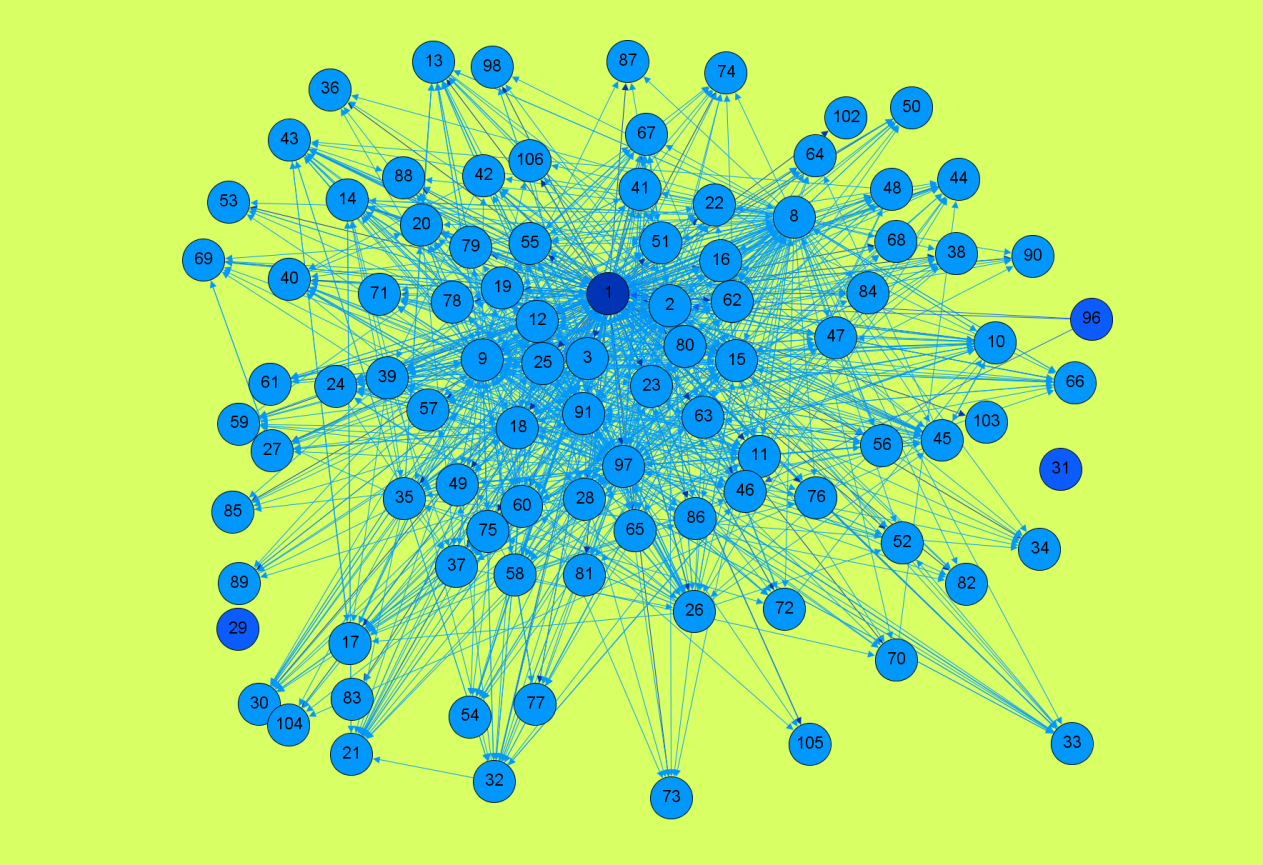 СО РАН, 2013 год
Новосибирск, 2014
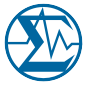 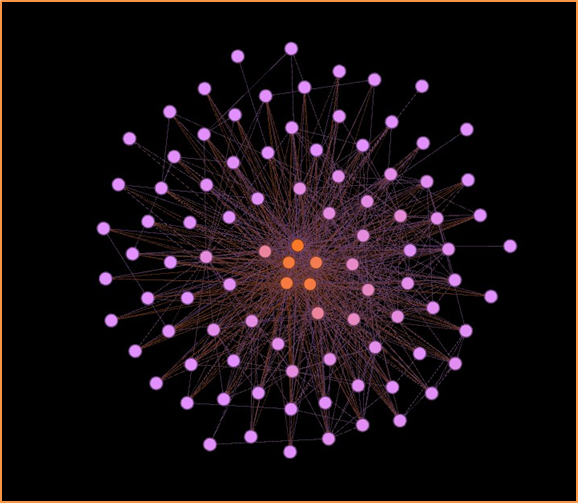 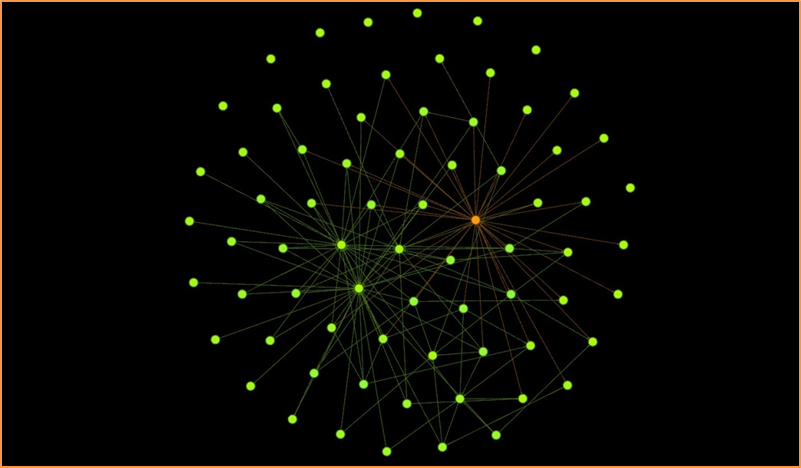 СО РАН, Общество Фраунгофера
Новосибирск, 2014
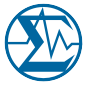 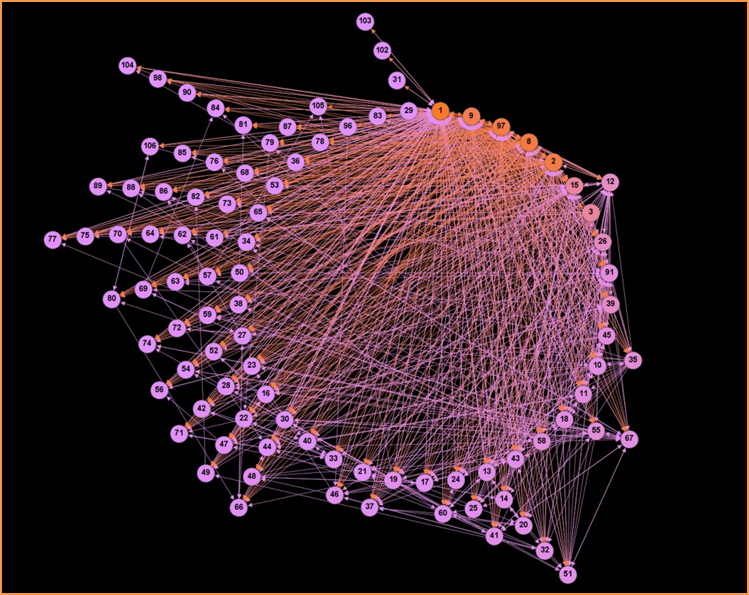 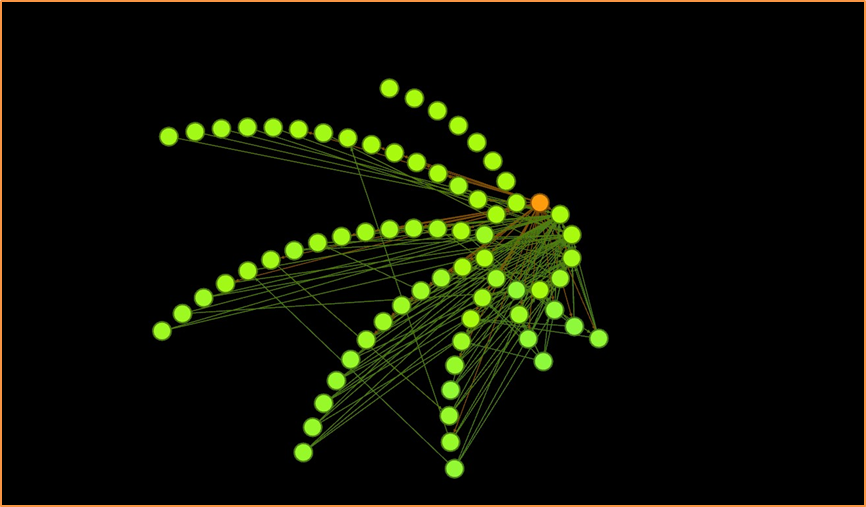 СО РАН и Общество Фраунгофера
Новосибирск, 2014
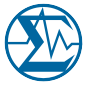 Веб-коммуникаторы
Индукторы                Коллекторы                  Посредники
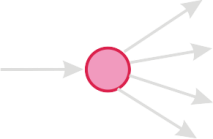 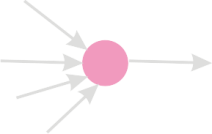 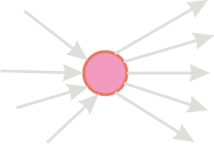 )
Новые организации         Хранение данных            Порталы
deg–(v) – число входящих дуг в вершину  v 
                         deg+(v) – число исходящих дуг из вершины  v 
                         avr(G) – средняя степень вершин в графе  G

 Индуктор:     deg–(v) < avr(G),  deg+(v) > avr(G)  и  deg+(v) / deg–(v) > c1

 Коллектор:   deg–(v) > avr(G),  deg+(v) < avr(G)  и  deg–(v) / deg+(v) > c2

 Посредник:  deg–(v) > avr(G),  deg+(v) > avr(G)  и  |deg+(v) – deg–(v) | ≤ c3
Веб-коммуникаторы при параметрах  c1 = c2 = c3 =2
[Speaker Notes: Классификация вершин по соотношению между их полустепенями]
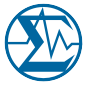 Веб-коммуникаторы в графах научных организаций
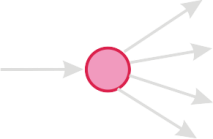 )
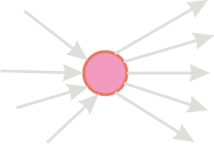 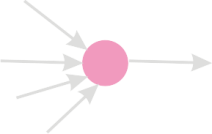 [Speaker Notes: В круглых скобках – какие полустепени вершин в найденных веб-коммуникаторах (только различающиеся)]
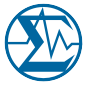 Численные характеристики веб-графов
R – граф научных орг. СО РАН (95 вершин, 949 дуг) 
G – граф научных орг. общ. Фраунгофера (72 вершины, 321 дуга)
S – граф научных орг. Сербии (59 вершин, 106 дуг)
Индекс дуг графа H с n вершинами и t дугами: ca (H) = t/n(n – 1):

ca (S) = 0.03,  ca (G) = 0.06,  ca (R) = 0.11
)
 Диаметр графа  diam(H) – максимальное расстояние между вершинами в графе H:

diam(G) = 2, diam(R) =  4, diam(S) = 6
Коэффициент кластеризации графа показывает как  в среднем            заполнена дугами окрестность вершин графа:
                                     cc(H) = vV ca(Hv) /|V|,
где Hv – окрестность вершины v в графе H:

cc(S) = 0.03,  cc(R) = 0.07, cc(G) = 0.09
[Speaker Notes: Примеры простых (индекс дуг и диаметр) и более сложной численных характеристик графа (коэф. кластеризации).]
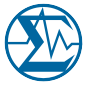 Распределение вершин по полустепени захода
)
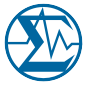 Распределение вершин по полустепени исхода
)
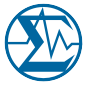 Подстуктуры в веб-графах
R и G – графы научных организаций СО РАН и общества Фраунгофера
На максимальных неориентированных полных подграфах может порождаться  сильно связная компонента  или  компактная компонента:
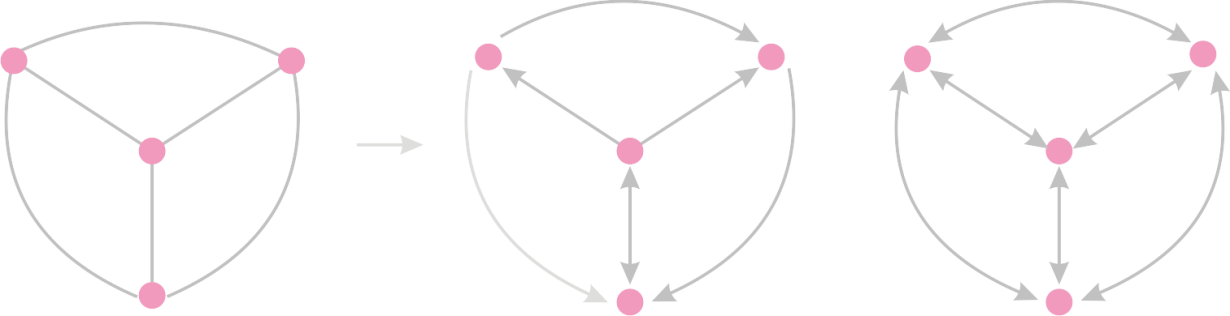 )
[Speaker Notes: Примеры интересующих нас подструктур]
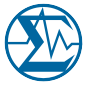 Проверка гипотезы о существовании кластеров или сообществ
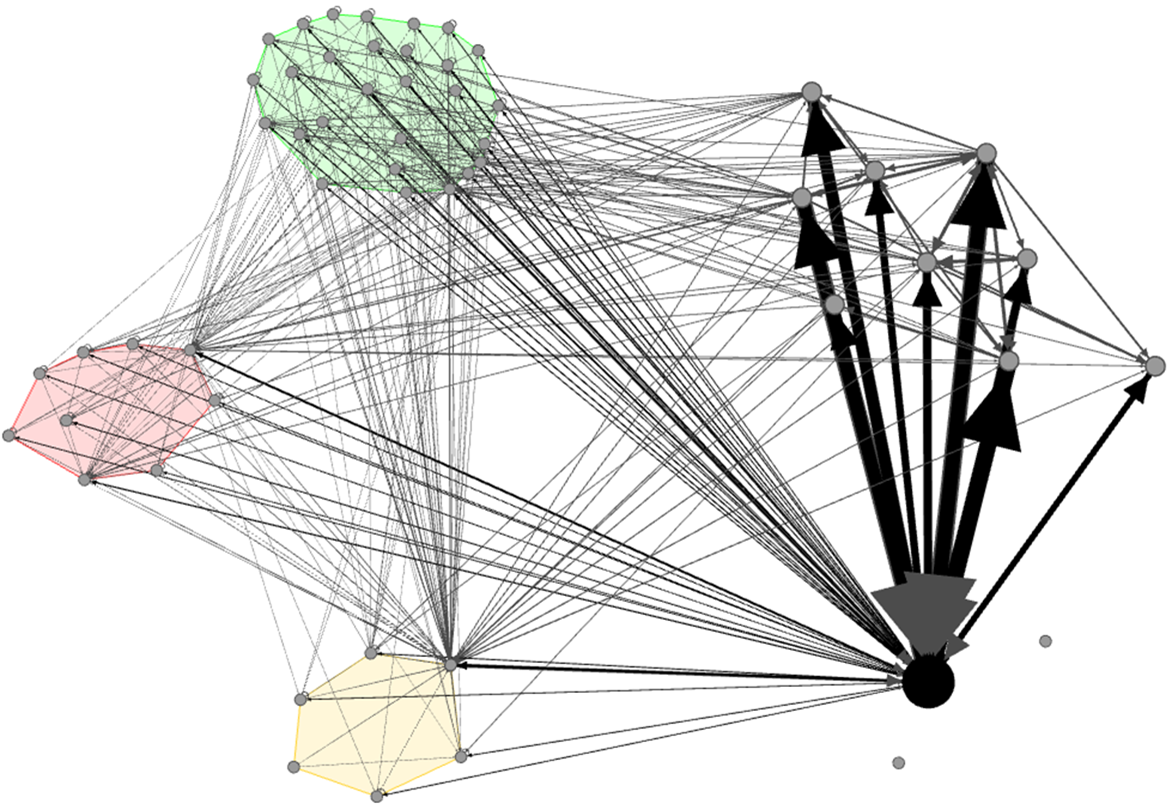 Новосибирск, 2014
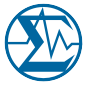 Проверка гипотезы о существовании кластеров или сообществ
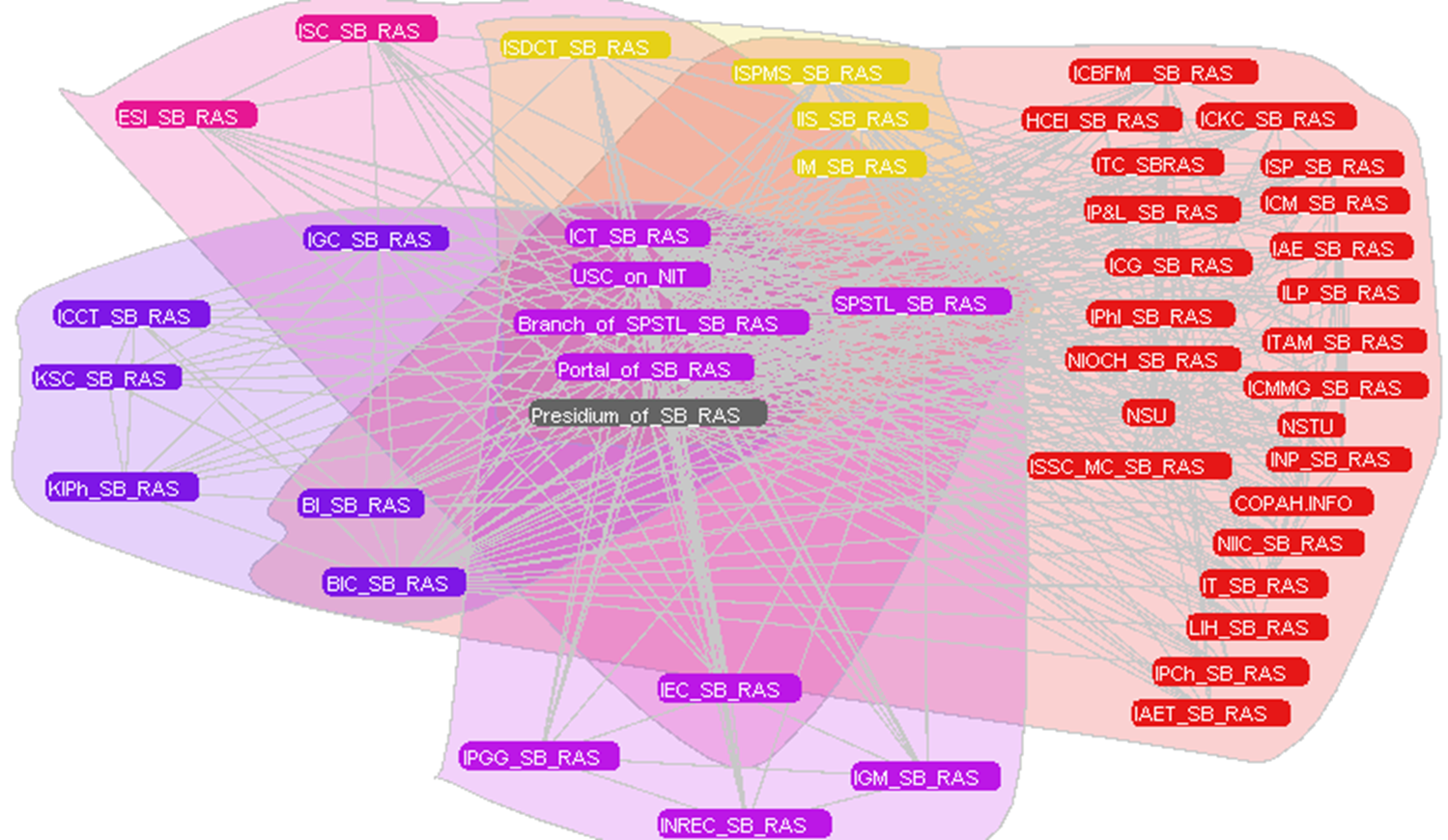 Новосибирск, 2014
Сравнение рейтинга сайтов СО РАН и Общества Фраунгофера (ФРГ)
Определение рейтинга сайтов выполнялось следующим образом:
С помощью разработанного программного обеспечения фиксировались параметры:
V — среднее арифметическое количества внешних ссылок на сайт: V = [VЯндекс+VGoogle+VBing]/3, т.е. количество внешних ссылок на сайт определялось последовательно с помощью поисковых систем Яндекс, Google и Bing, а затем вычислялось среднее арифметическое. 
S — среднее арифметическое количества страниц на сайте: S = [SЯндекс+SGoogle+S Bing]/3.
R — среднее арифметическое от количества PDF, DOC, PPT файлов (в сумме): R = [RЯндекс+RGoogle]/2.
Sc — индексы цитирования, полученные из систем    Индекс цитирования Яндекса и Google Scholar (для Общества Фраунгофера – только Google Scholar).
Рейтинг сайтов СО РАН
Рейтинг сайтов Общества Фраунгофера (ФРГ)
В % от общего числа сайтов в рейтинге